DISA at ImageCLEF 2014 Annotation Task: results, better results, and future work
Petra Budíková, Michal Batko

DISA seminar, 30. 9. 2014
Outline
A brief history of MUFIN Annotations
DISA at ImageCLEF 2014
ImageCLEF Scalable Concept Annotation Task
DISA solution
Competition results
DISA annotation with DeCAF
New results
Others at ImageCLEF
Future work
2/19
A brief history of MUFIN Annotations
Sometime in 2010: 
We now have a reasonably working image search in large collections. How about using it for search-based image annotation?
2011: 
Budikova, Batko, Zezula: Online Image Annotation. Demo SISAP 2011.
Very first implementation – take top N most similar images, return top K most frequent words from their descriptions. Merge synonyms using WordNet.
Budikova, Batko, Zezula: MUFIN at ImageCLEF 2011: Success or Failure?. ImageCLEF 2011.
Basic annotation implementation combined with face recognition and EXIF tag processing. 
Ranked 13th out of 18 participants. Others mostly used machine learning, which was well applicable since manually preprocessed training data was available.
2012:
MUFIN Image Annotation software – extension for Firefox
Provides keyword annotation for arbitrary web image. Still the basic frequency-based annotation.
3/19
A brief history of MUFIN Annotations (cont.)
2013:
Batko, Botorek, Budikova, Zezula: Content-Based Annotation and Classification Framework: A General Multi-Purpose Approach. IDEAS 2013
A new generic architecture for search-based annotation processing. Multiple modules can be combined to create, expand and clean the annotation.
2014
Batko, Budikova, Elias Zezula: CLAN Photo Presenter: Multi-modal Summarization Tool for Image Collections. Demo ICMR 2014
Annotation tool used to assign keyword summaries to image clusters.
Budikova, Botorek, Batko, Zezula: DISA at ImageCLEF 2014: The search-based solution for scalable image annotation. ImageCLEF 2014
Exploits a new idea of conceptRank to estimate the probabilities of individual candidate concepts.
Ranked 5th out of 11 participants.
Budikova, Botorek, Batko, Zezula: DISA  at ImageCLEF 2014 Revised: Search-based Image Annotation with DeCAF Features. Technical Report. 
Annotations with conceptRank and DeCAF features. 
Would have ranked 2nd out of 11 participants!
4/19
ImageCLEF 2014 Scalable Image Annotation Task
Annotation task definition
Input: image + set of candidate concepts (40 to 207)
Expected result: set of relevant concepts








2 datasets
Development data: 1940 images, ground truth available
Test data: 7291 images, ground truth not available
aerial airplane baby beach bicycle bird boat bridge building car cartoon castle cat chair child church cityscape closeup cloud cloudless coast countryside daytime desert diagram dog drink drum elder embroidery fire firework fish flower fog food footwear furniture garden grass guitar harbor hat helicopter highway horse indoor instrument lake lightning logo monument moon motorcycle mountain nighttime overcast painting park person plant portrait protest rain rainbow reflection river road sand sculpture sea shadow sign silhouette smoke snow soil space spectacles sport sun sunrise/sunset table teenager toy traffic train tricycle truck underwater unpaved wagon water
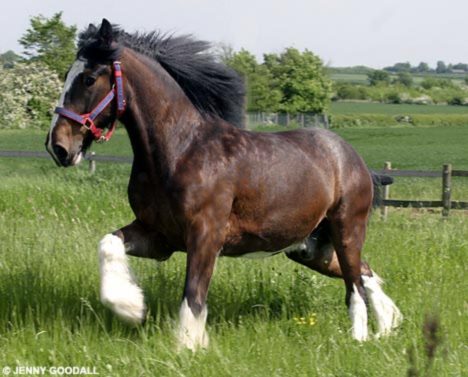 5/19
ImageCLEF 2014 evaluation metrics
6/19
Our solution at ImageCLEF 2014
Search-based annotation with utilization of semantic relationships defined by WordNet
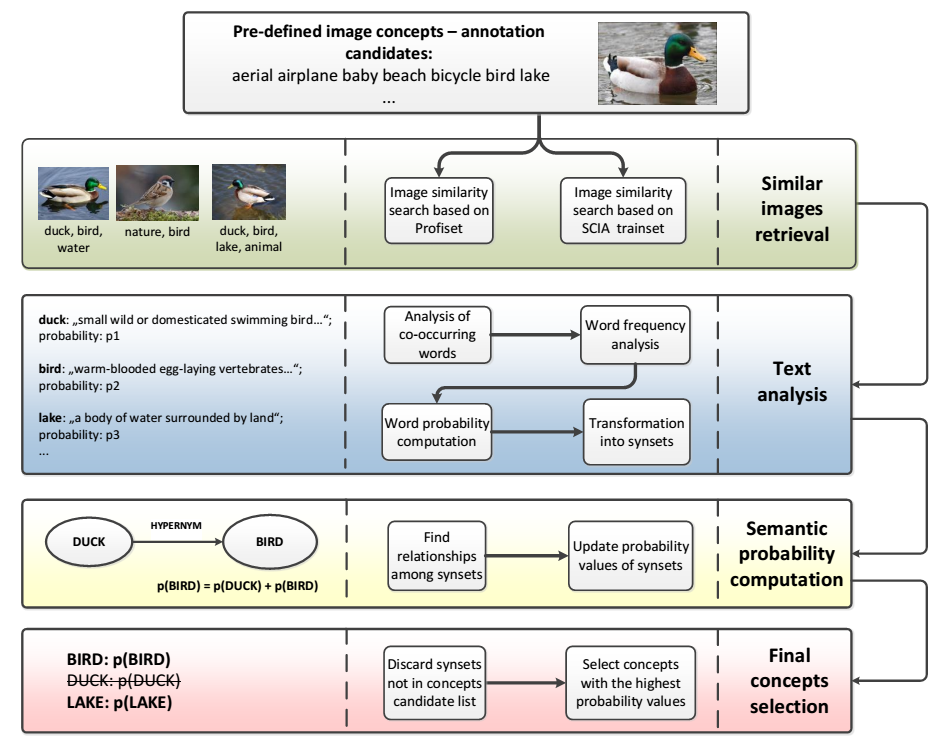 7/19
Our solution (cont.)
Image datasets for similarity-based searching:
Profiset: 20M images with high-quality keywords
Dataset provided by ImageCLEF organizers (“SCIA trainset”): 500K images from internet, descriptions more noisy, but covers all topics in the contest

Image content extraction:
Combination of 5 MPEG7 global features

Exploitation of semantic relationships:
Synonyms
Probability ranking of possible meanings of each word
Hypernymy/hyponymy
Holonymy/meronymy
8/19
Other group approaches (first three)
KDEVIR - Computer Science and Engineering department of the Toyohashi University of Technology (Aichi, Japan)
Used features provided by organizers
Automatic ontology built per concept using WordNet and Wikipedia
Training positive and negative samples selected by exploiting ontologies

MIL - Machine Intelligence Lab of the University of Tokyo (Tokyo, Japan).
Used combination of various descriptors, including FisherVectors & DeCAF
Linear multi-label classifier by machine learning

MindLab - Machine learning, perception and discovery Lab from the Universidad Nacional de Colombia (Bogotá, Columbia)
Used DeCAF features
A logistic regression (soft-max) mode machine learning to classification
9/19
ImageCLEF 2014 results
Our solution ranked 5th of the 11 groups
We are more successful in “sample” metrics
The “concept” metric require that we find the
10/19
New features for image retrieval
DeCAF7 visual features
Utilization of deep convolutional network
Outperformed all participants at ImageNet large scale visual recognition challenge ILSVRC-2012 (Krizhevsky et. al. 2012)
Adopted as visual descriptor (Donahue et. al. 2013)
Result from the last hidden layer used as 4096-dimensional visual descriptor
Similarity using classical Lp metric
Gives better results than traditional features on benchmarks from other domains

Easily used by our similarity-search framework
PPP-Codes technique able to index 20M collection of data
Real-time response on a common server hardware
8 cores, 8GB RAM, 256GB SSD

Improved results of our annotation!
11/11
11/19
Evaluation results
Development data








Test data
Evaluated by ImageCLEF organizers as a favor after competition deadline
12/19
New result evaluation – details
13/19
Results illustration – the top 5 concepts (DeCAF-best method, random selection of queries)
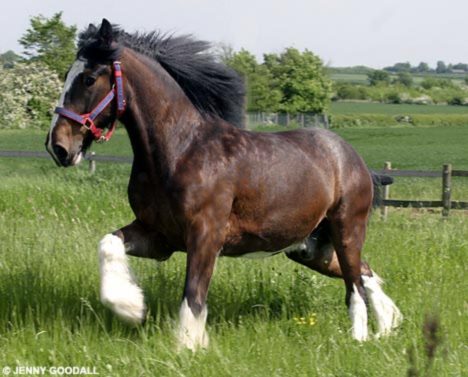 Horse, person, grass, daytime, plant

Missing: countryside
Sea, cityscape, water, coast, aerial

Missing: bridge, outdoor, river
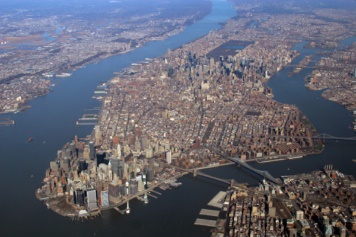 Outdoor, person, tree, food, forest

Missing: grass, sign
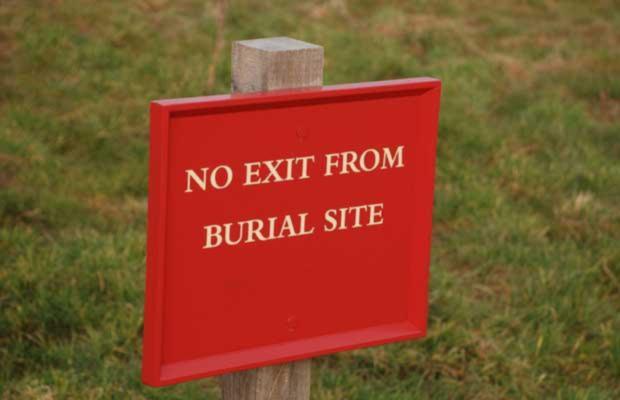 Sport, male, water, sea, sky

Missing: cloud, ski, snow
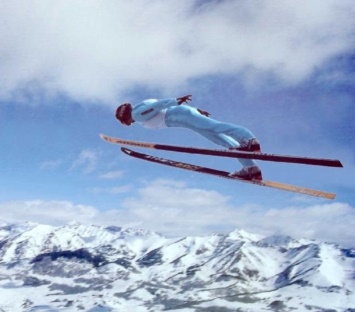 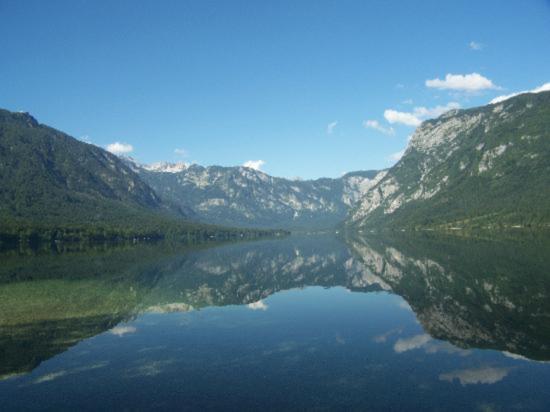 Mountain, water, lake, river, sea

Missing: cloud, daytime, reflection
Sunrise/sunset, water, beach, sea, coast

Missing: cloud, reflection, sand, sky, sun
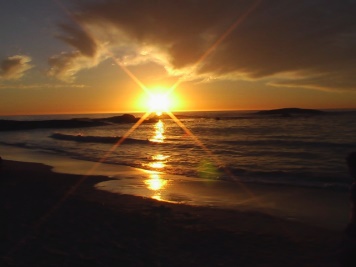 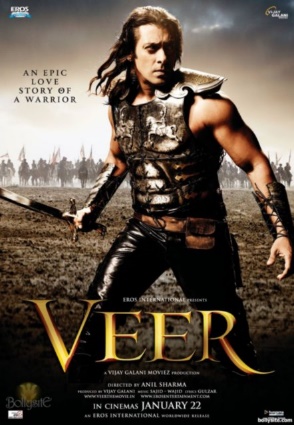 Person, female, male, motorcycle, poster

Missing: cloud, horse, overcast, soil
Person, food, child, indoor, teenager

Missing: --
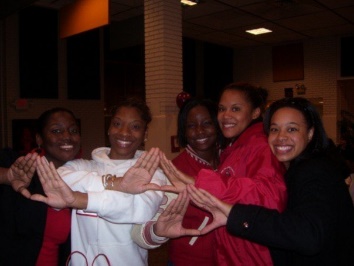 14/19
[Speaker Notes: -gtLV2J8mRnRuo9Q, 1Cear3rT3BkcYmHZ, 1_4HQaUUVBzXf-Ld, mN0z3vOSj3gQqF3S, 3JO2X2A5D1nBvTuA, oaYw5NIPG3ntCnLd, PFgeYp5m7lUHjAMe, 2xZmZFKAnRAI1xQN]
DeCAF vs. MPEG
Out of 1940 development queries
APMPEG is higher than APDeCAF in 357 cases
PrecisionMPEG is higher than PrecisionDeCAF in 201 cases
RecallMPEG is higher than RecallDeCAF in 158 cases

When MPEG results are better, typically
the query image is difficult
neither MPEG nor DeCAF provide good results
MPEG-based results often better by small margin
MPEG-based results often probably better by chance

With very few exceptions, DeCAF-based visual similarity is better
15/19
DeCAF vs. MPEG (cont.)
Two examples where MPEG visual similarity is better
Interesting for further study?
MPEG7 descriptors
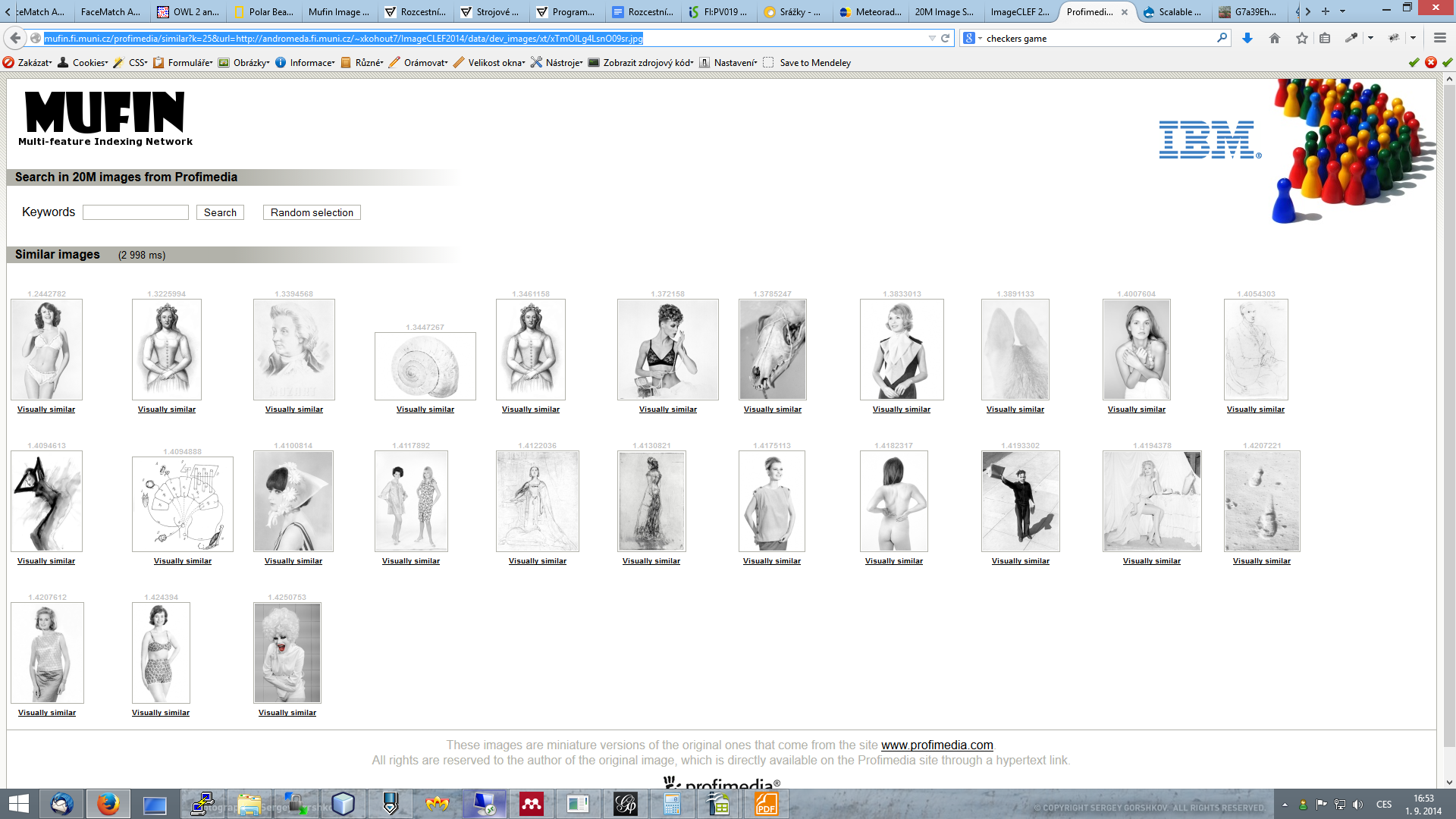 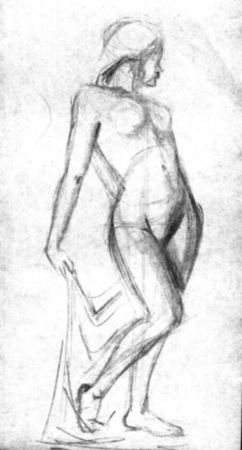 DeCAF7 descriptors
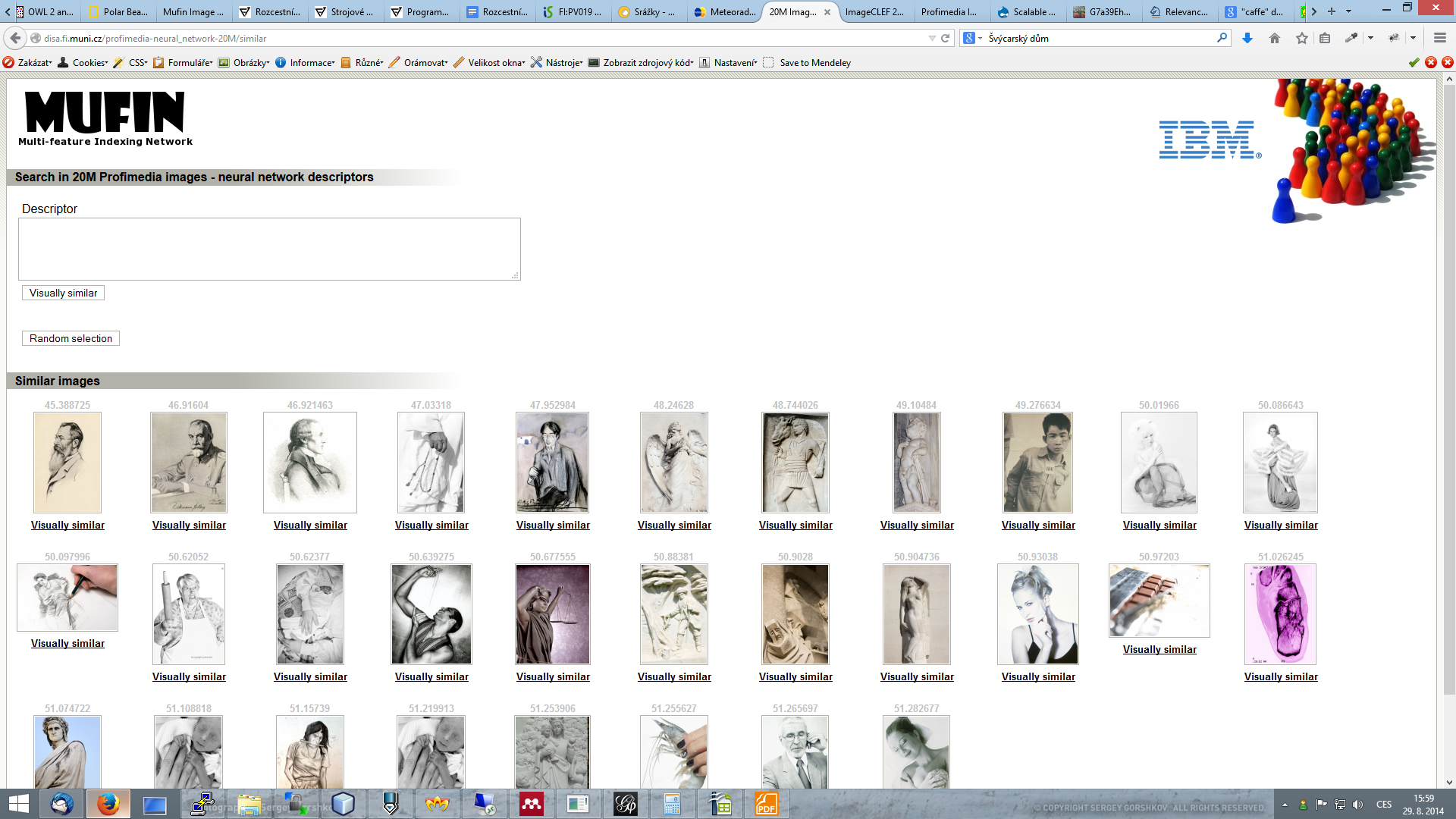 query
16/19
[Speaker Notes: xTmOlLg4LsnO09sr.jpg]
Caffe vs. MPEG (cont.)
MPEG7 descriptors
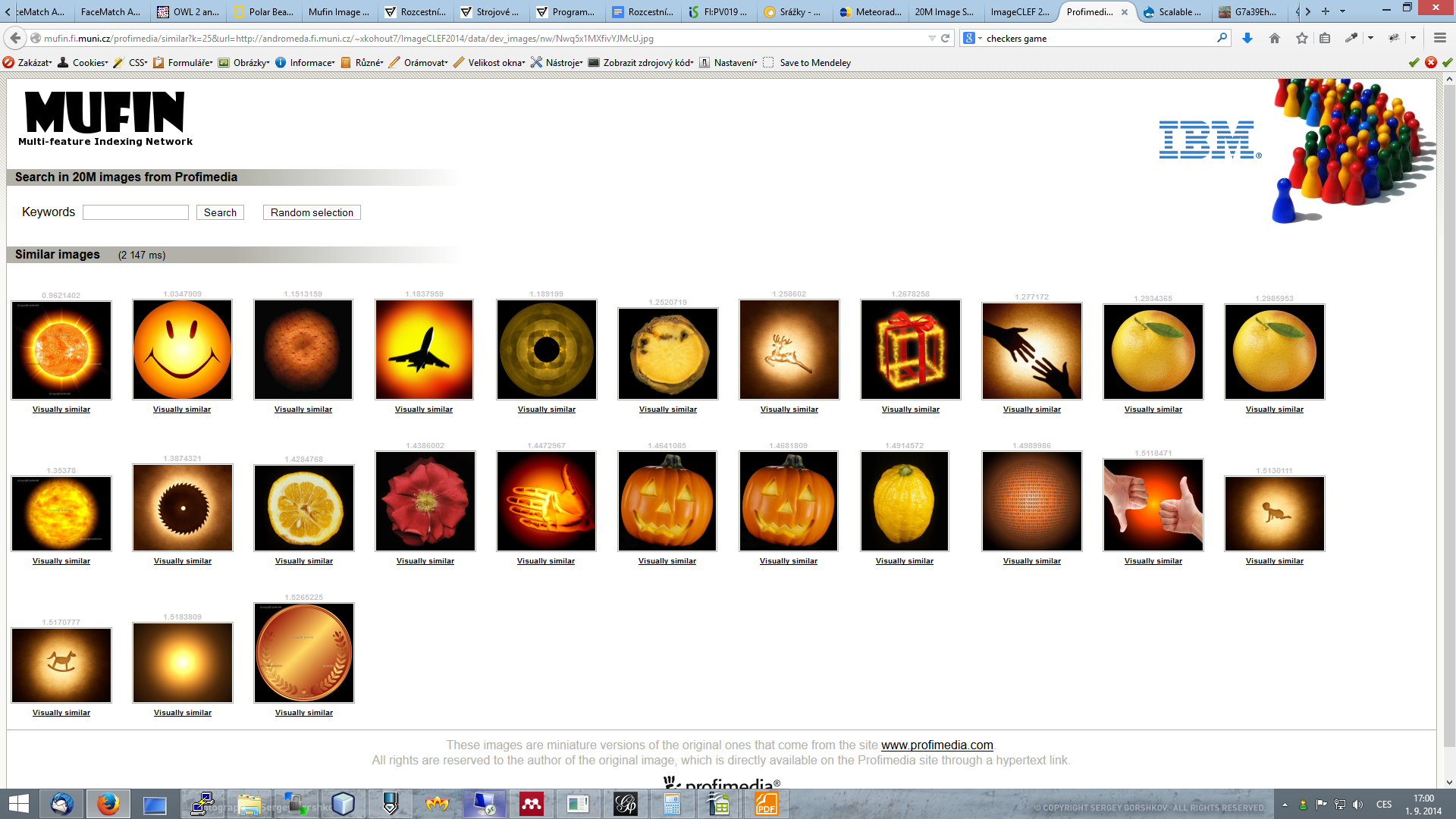 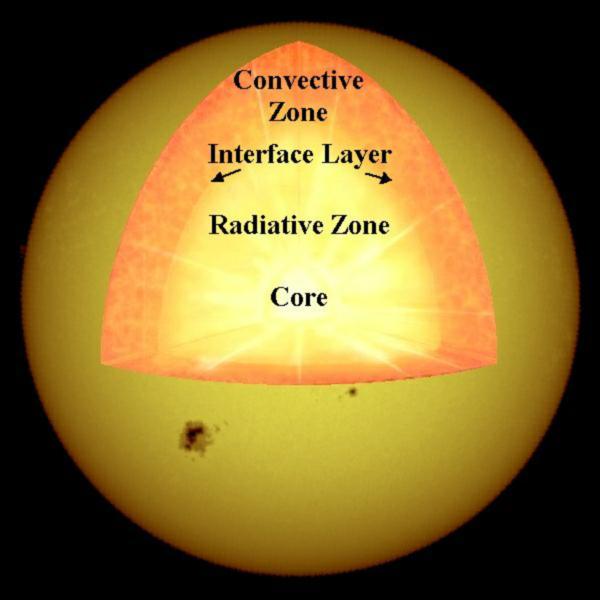 DeCAF7 descriptors
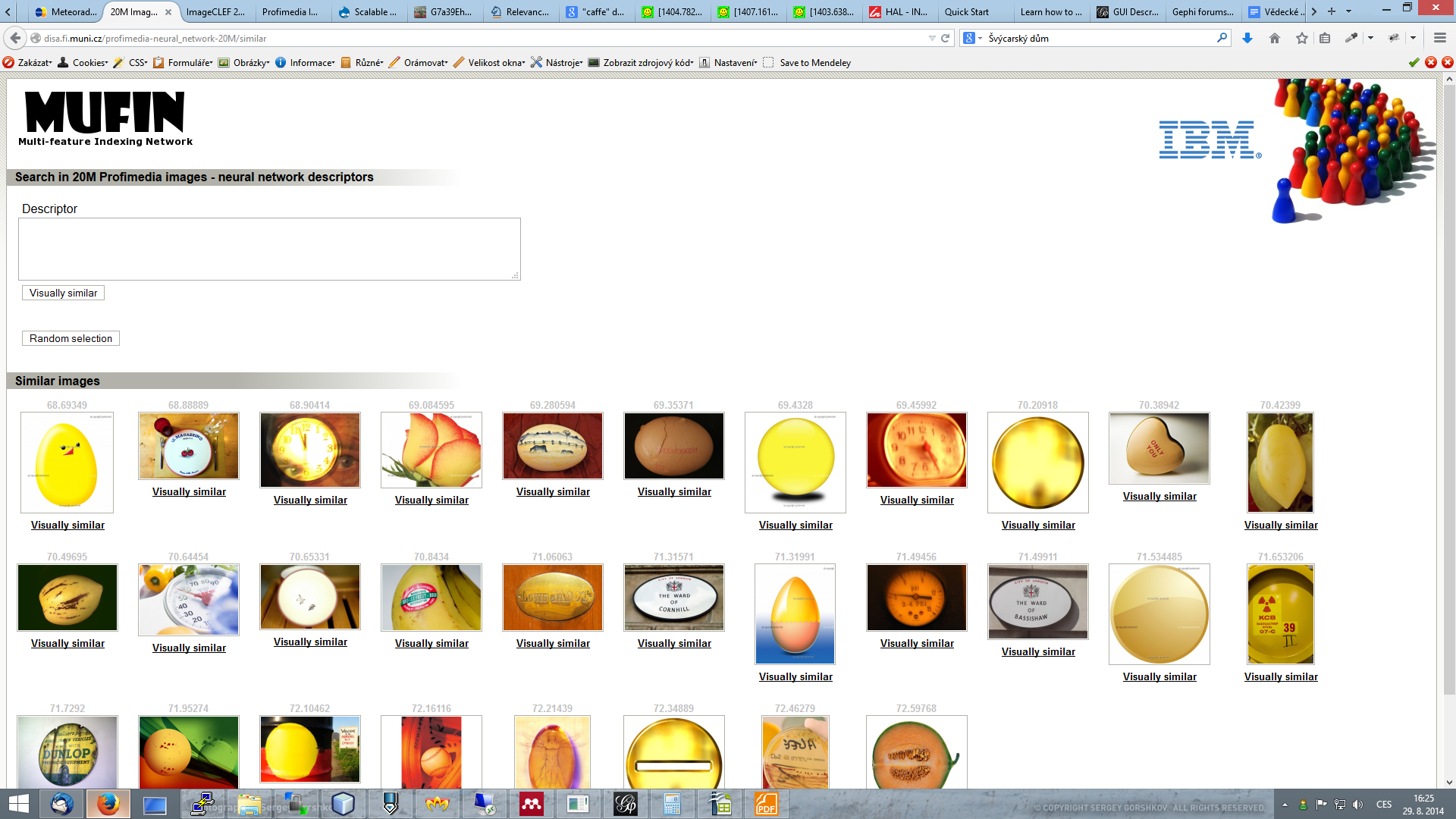 query
17/19
[Speaker Notes: Nwq5x1MXfivYJMcU]
Conclusions
Presented modular architecture of DISA annotation tool
allows easy replacement of any component

Our approach is based on nearest-neighbor search not training
completely  scalable – crawled data can be directly indexed
no need for ground truth
generic vocabulary (keyword) annotation – no need to hit predefined classes

New visual similarity by DeCAF features
The new similarity-search component enabled us to increase the quality of annotations by approximately 10-20 % (depending on the quality measure)
New DISA results outperform the best results submitted to ImageCLEF 2014 Annotation Challenge in 2 out of 3 quality measures
18/11
18/19
Future work
With CVUT: other descriptors/neural network descriptors trained on different data
Refinement of conceptRank algorithm
Relevance feedback

Experiments with other queries+GT

Journal paper (by December)
19/19